Unleashing the Power of Talents
Exploring the Key Moments in Harnessing Talent
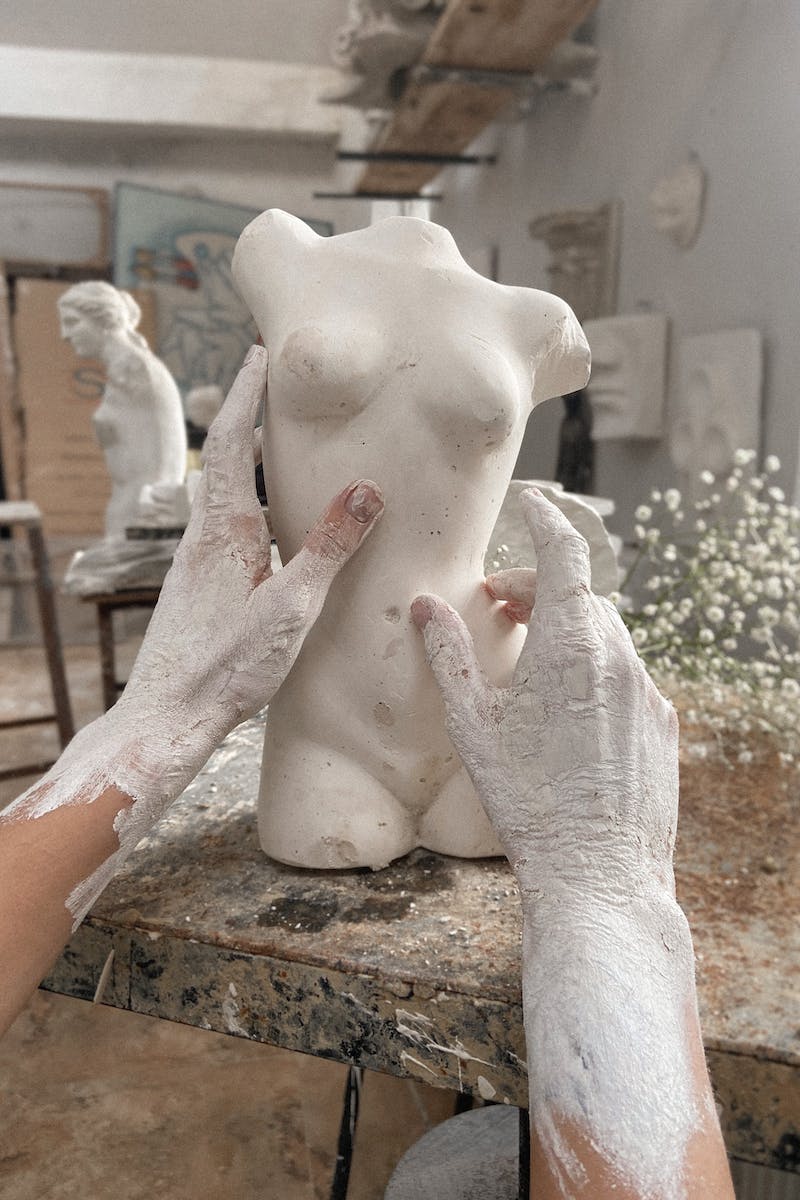 Introduction
• Understanding the significance of talents
• Unleashing the untapped potential
• Exploring the key moments
• How talents drive success
Photo by Pexels
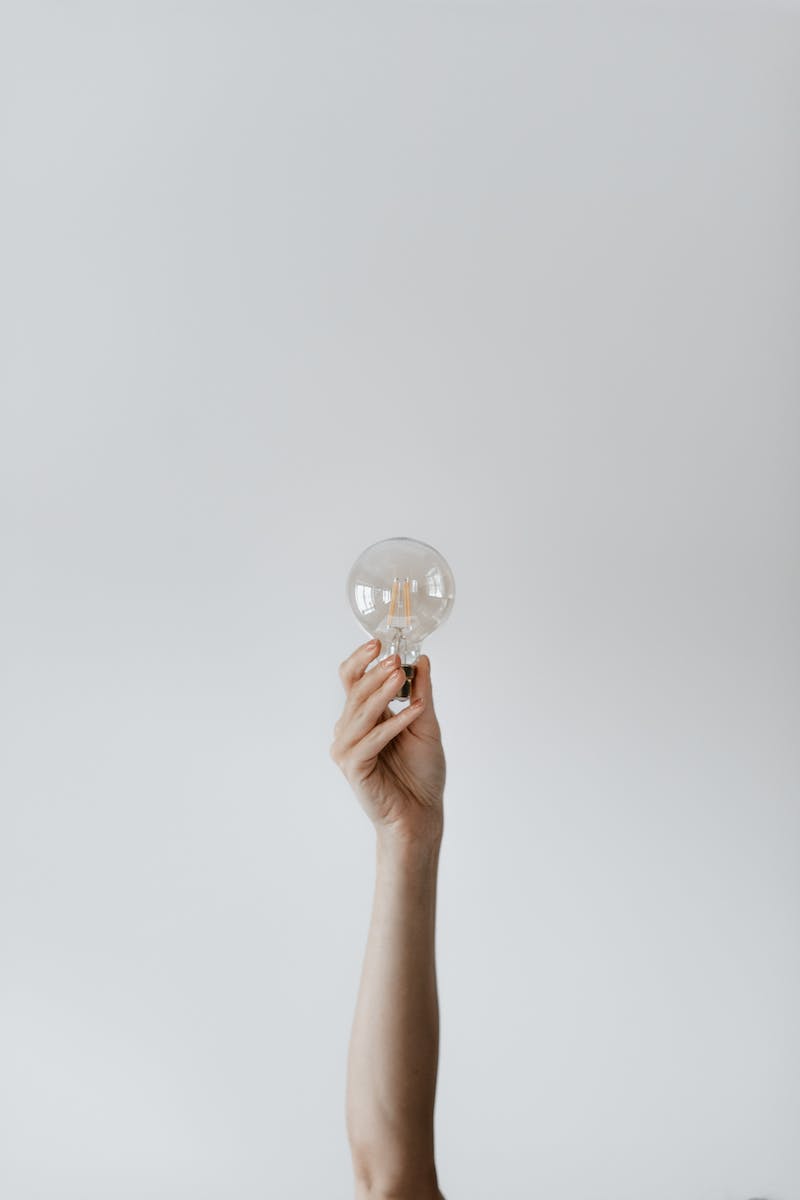 The Moment of Discovery
• Identifying individual talents
• Recognizing strengths and passions
• Nurturing the discovery process
Photo by Pexels
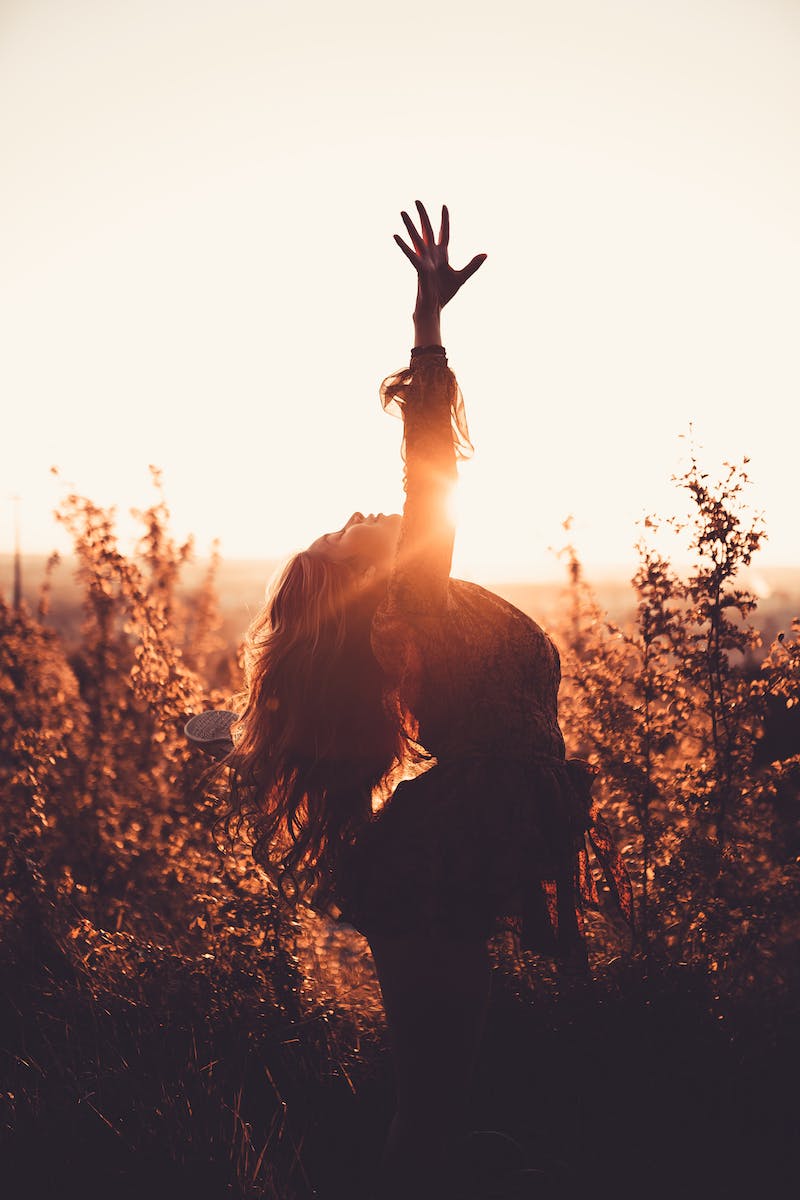 The Moment of Mastery
• Developing skills and expertise
• Embracing continuous learning
• Becoming a master in the field
Photo by Pexels
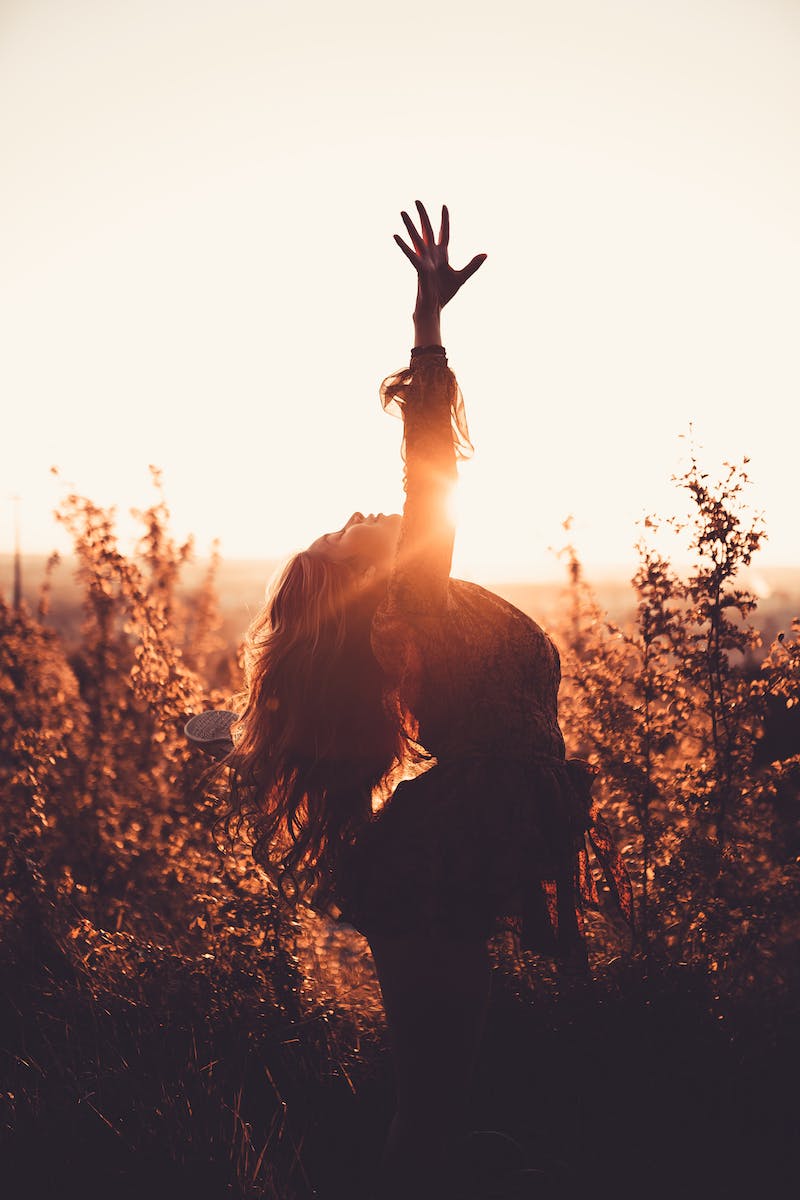 The Moment of Collaboration
• Recognizing the power of teamwork
• Leveraging diverse talents
• Achieving collective success
Photo by Pexels
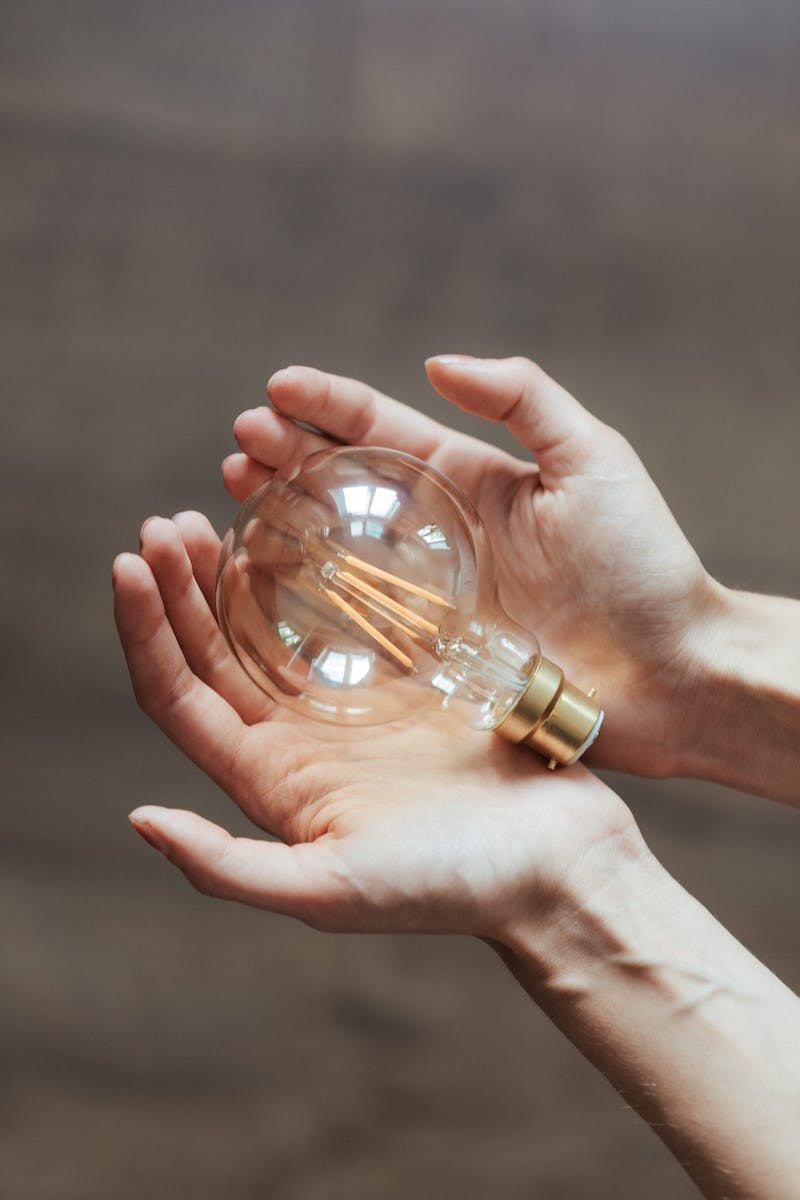 The Moment of Innovation
• Pushing boundaries and thinking outside the box
• Creating breakthrough solutions
• Transforming industries
Photo by Pexels
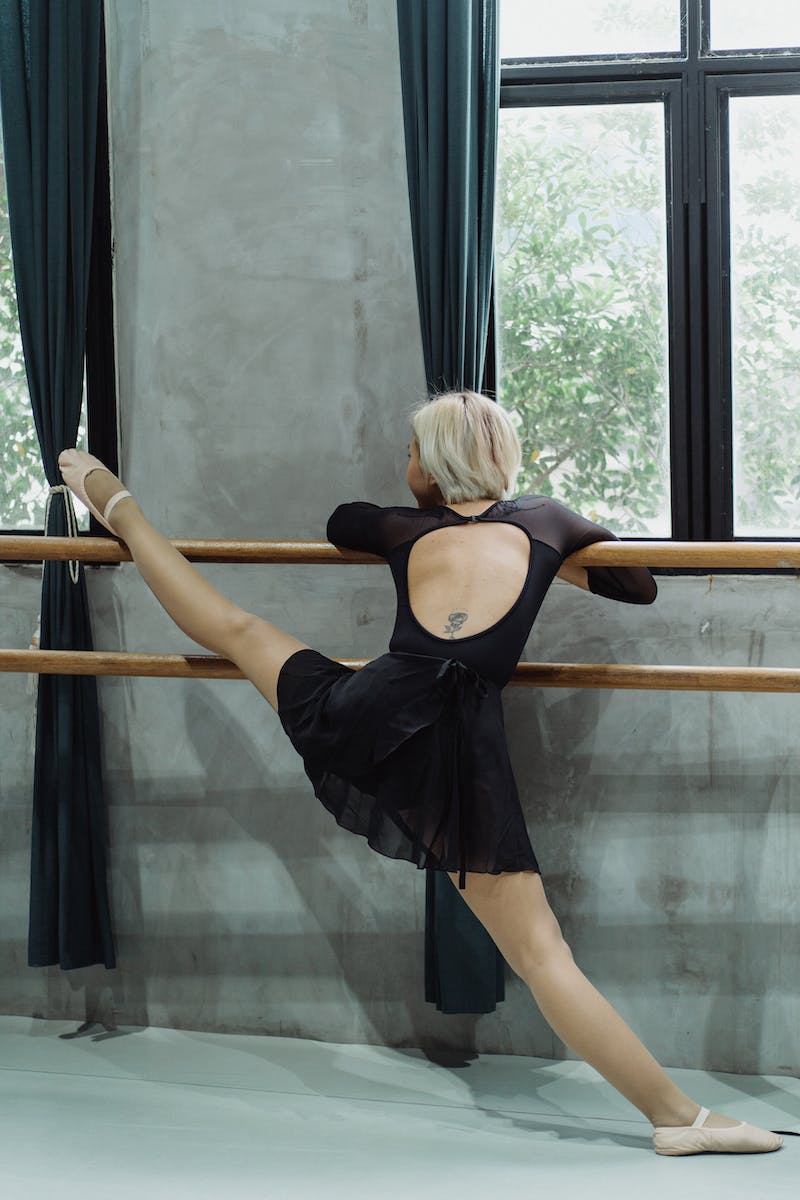 Conclusion
• Recap of the key moments in harnessing talent
• Highlighting the power of talents
• Inspiring individuals to embrace their unique abilities
Photo by Pexels